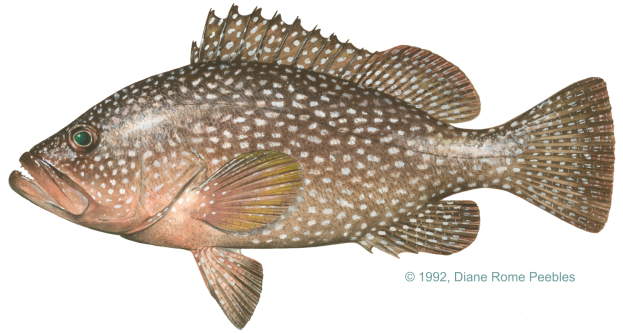 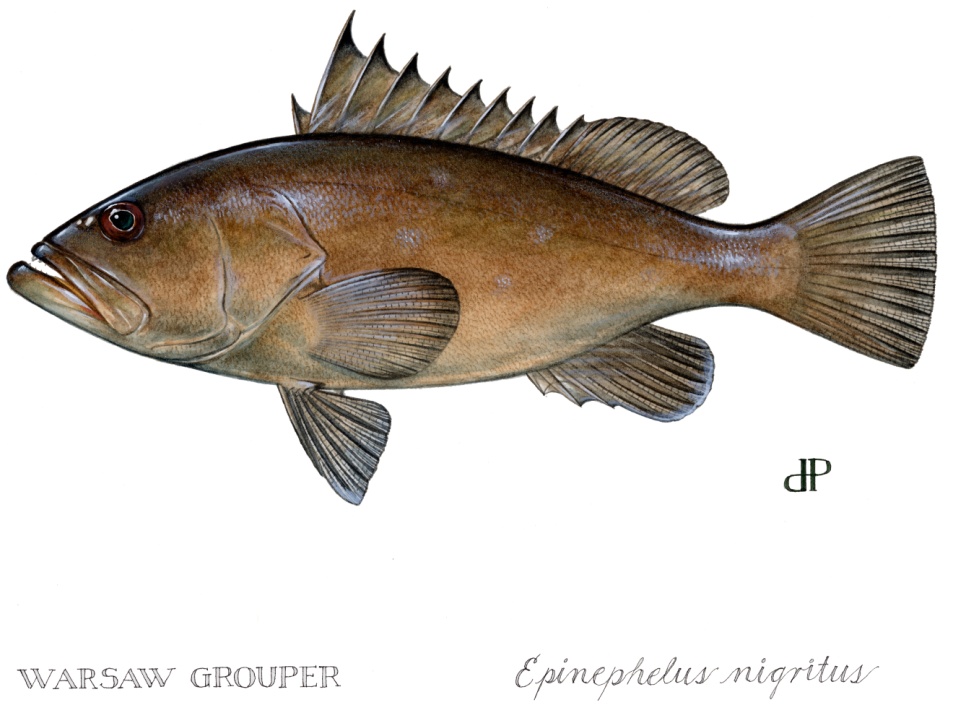 Regulatory Amendment 11
Speckled Hind and Warsaw Grouper Catch Data

Southeast Regional Office
St. Petersburg, Florida
Images: Diane Rome Peebles © 1992
Reg. Amendment 11
May adjust regulations implemented by Amendment 17B to alleviate social and economic impacts while maintaining reduced bycatch of speckled hind (SH) and warsaw grouper (WG).  

Questions:
What data are available?
Where are they caught (areas & depths)?
What species are caught with them?
Analytical Challenges
Limited fishery-independent sampling

Few data available prior to 1992, no area or depth info.

Post-1992 data biased by:
Prohibition of sale
Limited discard information
Lack of depth-specific, spatially-resolved data
Disproportional effort (limited >240 ft)
Ontogenetic shifts in life history (habitat, depth)
WHERE ARE THEY CAUGHT?
All Observations, Pooled Across Data Sources
WHERE ARE THEY CAUGHT?
Available data sources are biased towards depths <240 ft:
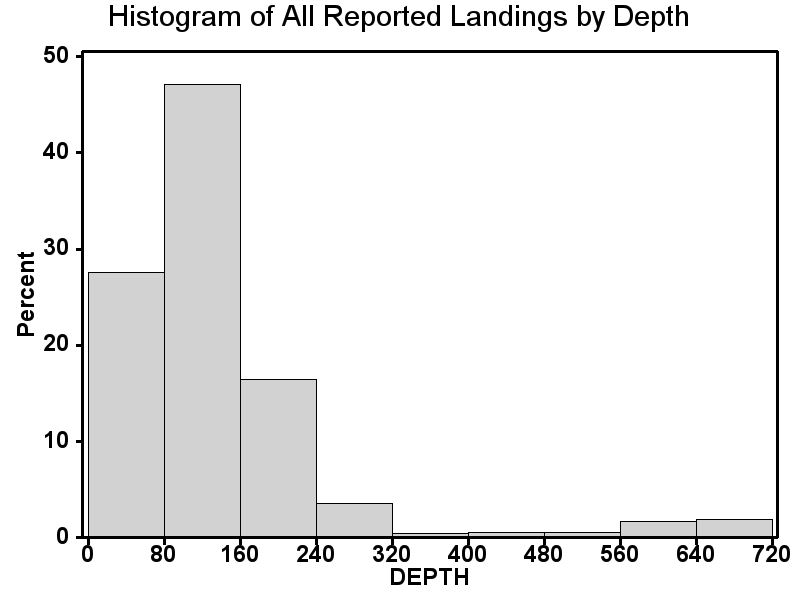 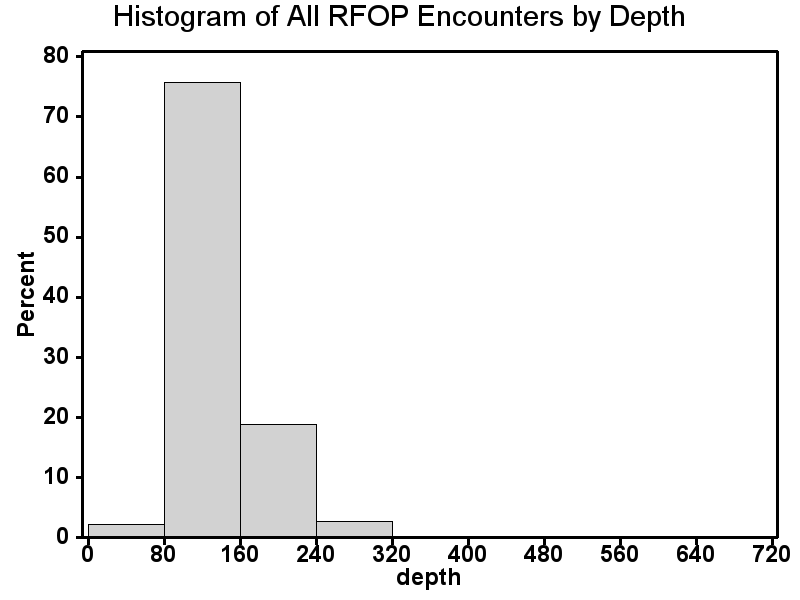 Reef Fish Observer
(N=18,299)
Commercial Logbook
(N=844,748)
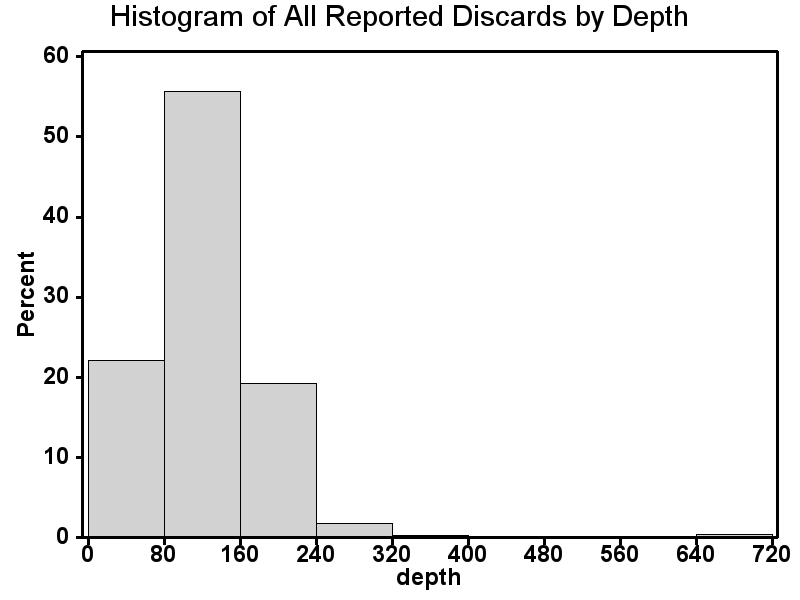 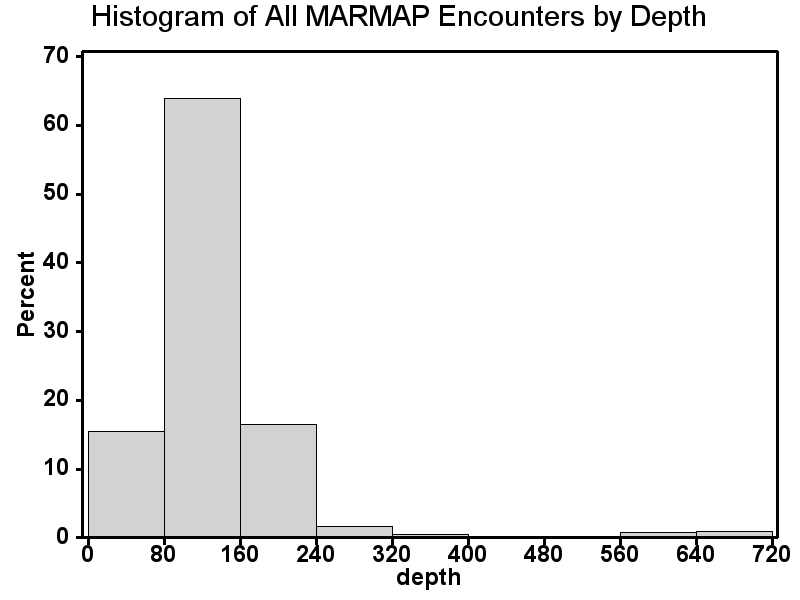 Discard Logbook
(N=17,085)
MARMAP
(N=25,346)
χ2 / Fisher Exact Tests: Encounters of SH and WG are deeper than would be expected by sampling program’s depth distribution.
Where are they caught? (Depth)
Infrequent observations of speckled hind (0-640 ft) and warsaw grouper (80-480 ft).
Encounters more likely deeper than 160 ft.

Analysis confounded by:
Biased Sampling (area, depth, gear, self-reported)
1992 Harvest Prohibition
Ontogenetic Migration
Rarity
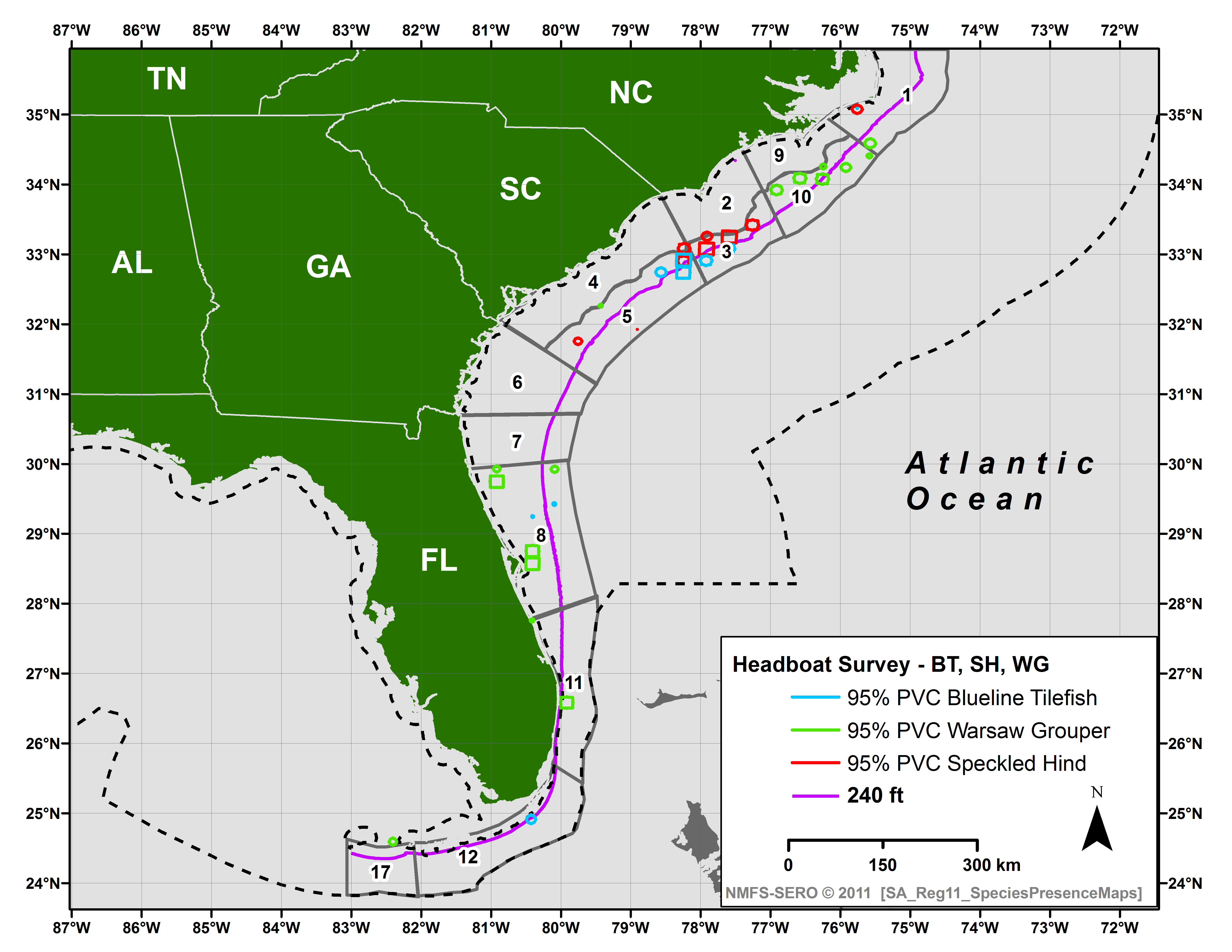 Where are they caught? (Spatial)
3079 Warsaw
24715 Speckled Hind
19886 Blueline Tilefish
Note: Low historical participation North of Hatteras
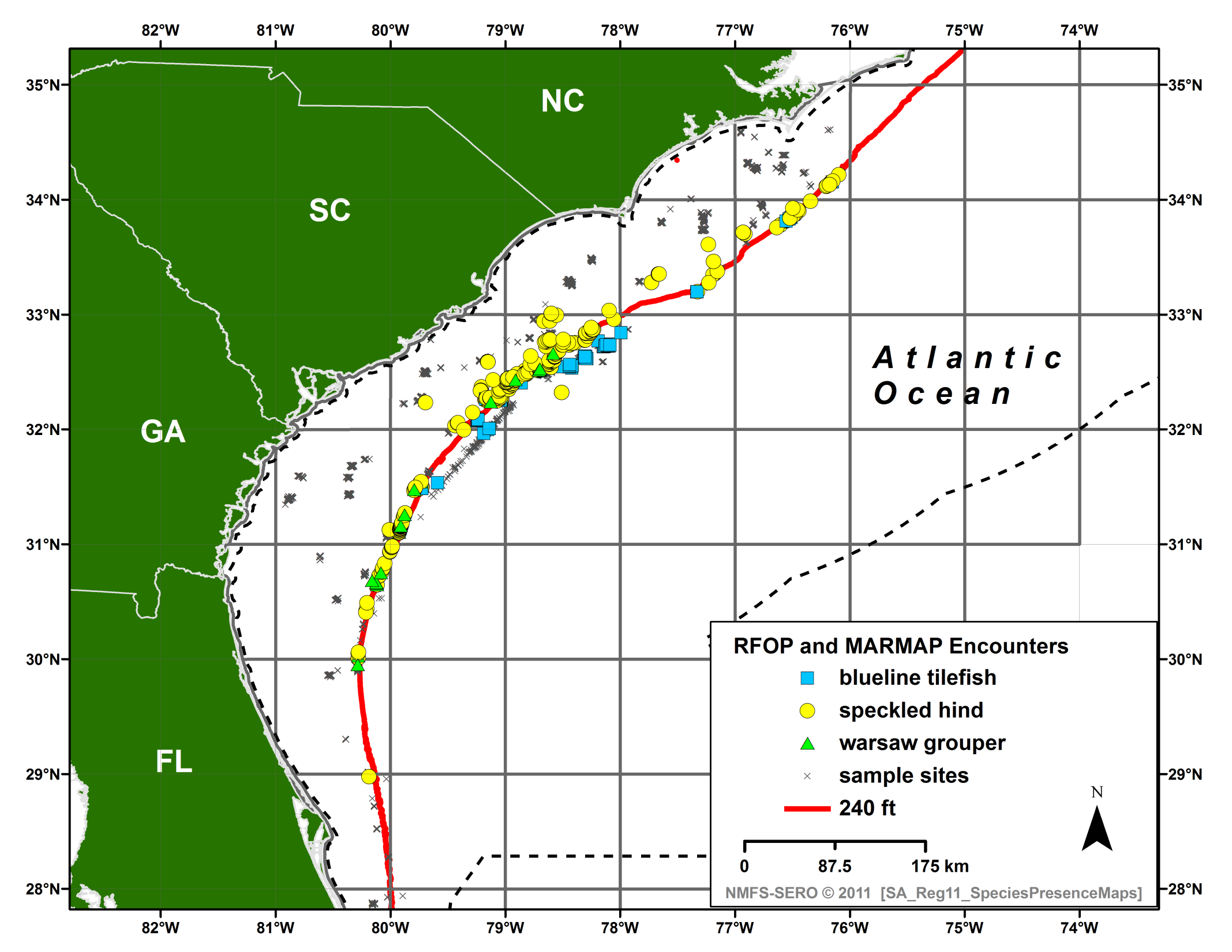 Where are they caught? (Spatial)
Note: Low sampling North of Hatteras, South of Canaveral
SPATIAL DISTRIBUTION: FLORIDA Trip Ticket (1986-1992) & ALS (1962-2010)
ALS n=2145; FL-TT n=205
ALS n=2309; FL-TT n=1731
[Speaker Notes: Percentage of catch where specific Florida trip ticket (FTT) location data and accumulated landing system (ALS) data were available.  Catch is in pounds gutted weight.]
Trip Ticket Data
[Speaker Notes: Note 2010 NC Trip Ticket record for warsaw was coding error and has been removed in this table (A. Bianchi, NC-DENR).]
Where are they caught? (Spatial)
What is Caught Together?
Sale of SH and WG prohibited since 1992.

SAFMC species groupings report approaches focused on highly resolved bins of data for encounters of all species.

Reg-11 analyses use longer, less-resolved time series of data and cluster only positive trips (e.g., trips with encounter of SH or WG)

Clustering using HCA and Dimension Reduction
Top Co-Occurring Species
[Speaker Notes: In general, speckled hind and warsaw grouper rarely co-occurred with snowy grouper, blueline tilefish, yellowedge grouper, misty grouper, queen snapper, or silk snapper.]
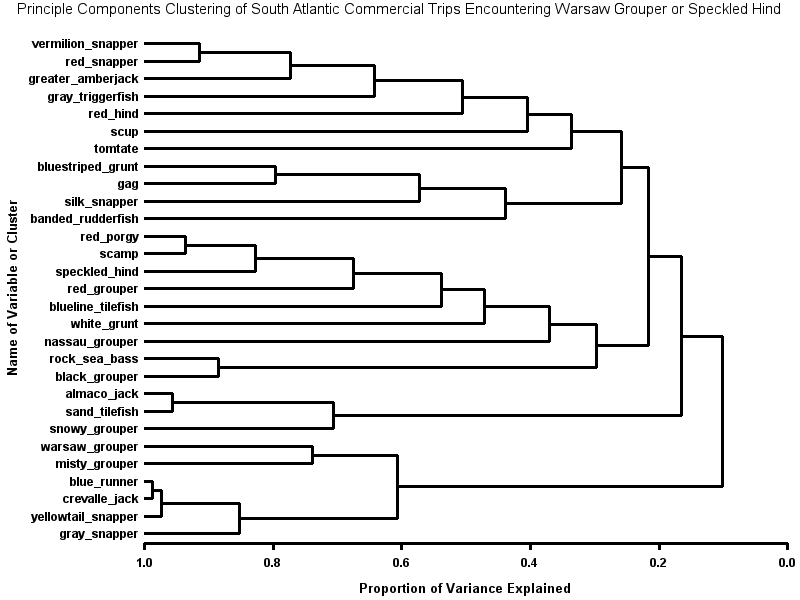 Dimension Reduction: Commercial
Logbooks
(2001-2009)
[Speaker Notes: Dimension reduction analyses of commercial logbook data showed warsaw grouper was closely associated with misty grouper and slightly with snowy grouper, but not other deep-water species.  Speckled hind was closely associated with red grouper, scamp, and red porgy, slightly with blueline tilefish.]
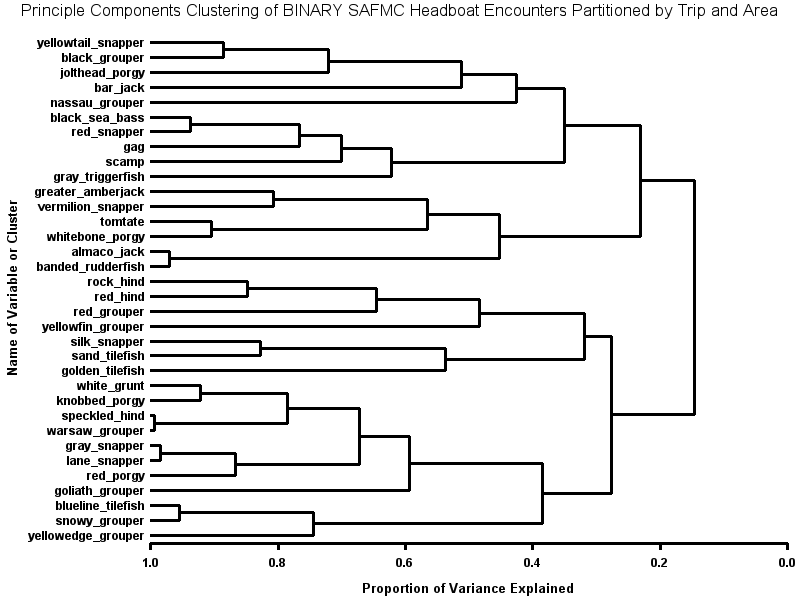 Dimension Reduction: Headboat
Logbooks
(1973-2009)
[Speaker Notes: Dimension reduction analyses of headboat data showed warsaw grouper and speckled hind were closely associated with each other.  These species were also associated with grunts and porgies.  Blueline tilefish was most closely associated with snowy grouper and yellowedge grouper.]
What is Caught Together?
Speckled hind and warsaw grouper closely associated 
Low association with blueline tilefish or snowy grouper
Warsaw grouper associated with misty grouper, shallow-water groupers.
Speckled hind associated with vermilion snapper, red grouper, scamp, porgies and grunts.
Conclusions
What data are available?
Extremely limited prior to 1992 prohibition of sale
Post-1992 data heavily biased (area, depth, under-reporting)

Where are they caught (area & depths)?
	SH predominantly SC to south of Hatteras
	WG mostly off FL and NC
	Higher odds of encounter in >240 ft depth

What species are caught with them?
	Low association with blueline tilefish, snowy grouper
	CAVEATS: 
	Deep-water undersampled + under-reporting bias
	Ontogenetic migration
Evaluation of Alternatives in Reg. Amendment 11
No action
	+ Low reported catches of warsaw grouper, speckled hind
	- Most reported catches inside 240 feet.

Allow harvest of blueline tilefish >240 ft depth contour
	+ Low association with blueline tilefish  
	+ Few reported warsaw grouper, speckled hind >240 ft 
	- Increased odds of encountering WG and SH >240 ft
Evaluation of Alternatives in Reg. Amendment 11
Allow harvest of blueline tilefish >240 ft in North Carolina
	+ Low association with blueline tilefish in available data
	- Odds of encountering WG or SH increase >240 ft
	- High WG (HBS) and SH (MARMAP) encounters off NC

Allow harvest of blueline tilefish >240 ft north of Cape Hatteras, NC  
	+ Few reported WG and SH >240 ft north of Hatteras
	+ Substantial blueline tilefish landings north of Hatteras
	+ Blueline tilefish may occupy different habitats vs. SH & WG
Evaluation of Alternatives in Reg. Amendment 11
Exclude blueline tilefish from >240 ft depth closure south of Cape Canaveral
	+ Low association in available data with blueline tilefish
	+ Blueline tilefish may occupy different habitats vs. SH & WG
	- Some evidence of WG catches in SEFL and Keys

6.	Open closed area >500 ft.  
	+ Extremely low reported catches WG (~3%) or SH (~1%)
	+/- High snowy grouper (~60%), blueline tilefish (~40%) catch
Evaluation of Alternatives in Reg. Amendment 11
Allow harvest of snowy grouper >240 ft depth contour
	+ Low association with snowy grouper in available data
	- The majority snowy grouper landings (67%) >500 ft depth
	- Increased odds of WG and SH encounters >240 ft
	 
Allow harvest of snowy grouper >240 ft depth contour off North Carolina  
	+ Low association with snowy grouper in available data 
- High WG (HBS) and SH (MARMAP) encounters off NC
Evaluation of Alternatives in Reg. Amendment 11
9.	Allow harvest of snowy grouper >240 ft depth contour north of Cape Hatteras
	+ Low association with snowy grouper in available data
	+ Few reported WG and SH >240 ft north of Hatteras
	 
Exclude snowy grouper from the deepwater closure south of Cape Canaveral  
	+ Low association in available data with snowy grouper
	- Some evidence of WG catches in SEFL and Keys
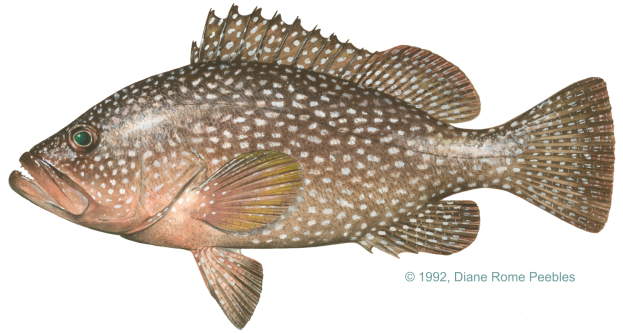 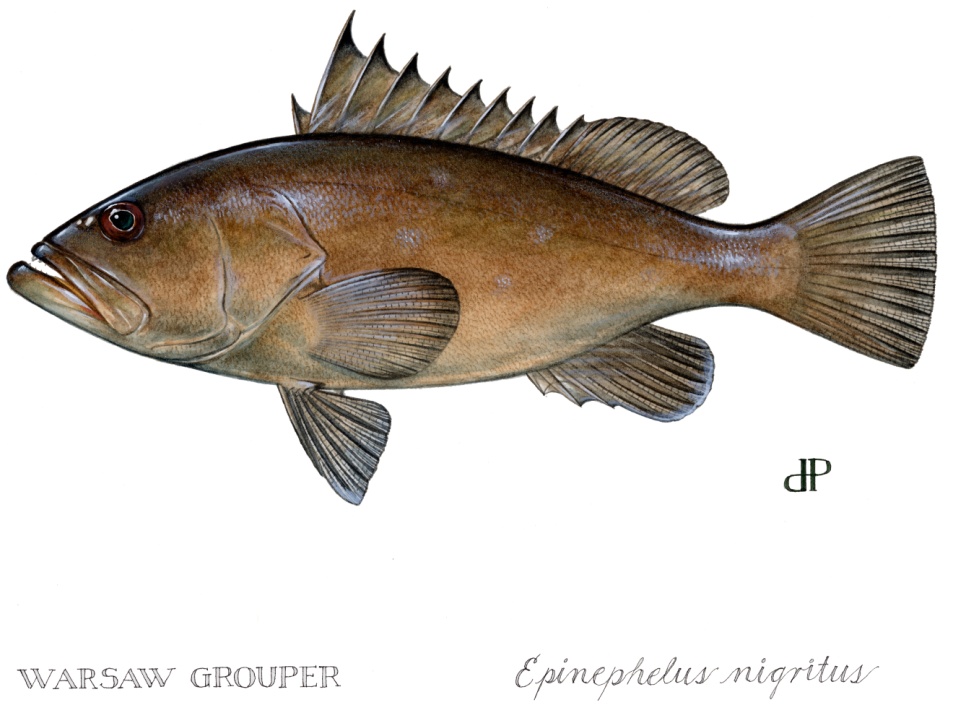 Questions?
Images: Diane Rome Peebles © 1992
RESULTS: MARMAP (1977-2009)
NOTE: Fishery-independent; Limited gears and sets for DWG.
*Significantly different distribution (p<0.05)
RESULTS: Commercial Logbook
NOTE: 1992 Harvest Prohibition would impact these results.
*Significantly different distribution (p<0.05)
RESULTS: Discard Logbook
NOTE: Only 20% of commercial fishery (self-reported).
*Significantly different distribution (p<0.05)
RESULTS: Reef Fish Observer
NOTE: Voluntary program, limited sampling at >240 ft.
*Significantly different distribution (p<0.05)
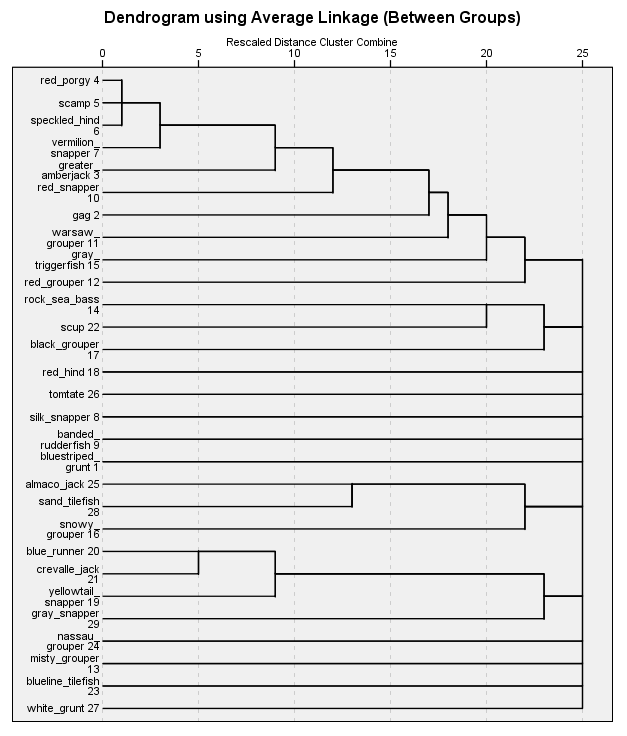 HCA: Commercial
Logbooks
(2001-2009)
HCA: Positive Trips

Aggregation:
Year, Month, Trip, Area

Linkage Method: Average

Similarity Measure: Sorenson
Transformation: Binary
[Speaker Notes: Hierarchal cluster analyses of commercial logbook data indicated relatively low levels of association between warsaw grouper, speckled hind and other deep-water species.  Warsaw grouper was most closely associated with shallow-water groupers and speckled hind was most closely associated with vermilion snapper, red porgy, and scamp.]
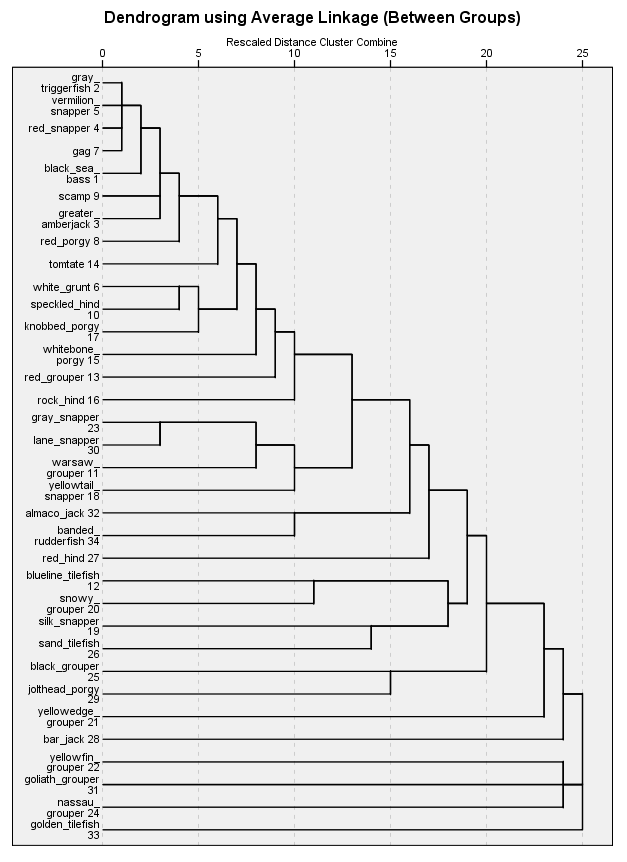 HCA: Headboat
Logbooks
(1973-2009)
Positive Trips Only

Aggregation:
Year, Month, Trip, Area

Linkage Method: Average

Similarity Measure: Sorenson
Transformation: Binary
[Speaker Notes: Hierarchal cluster analyses of headboat data indicated warsaw grouper most closely associated with shallow-water snappers and speckled hind were most closely associated with porgies and grunts.]
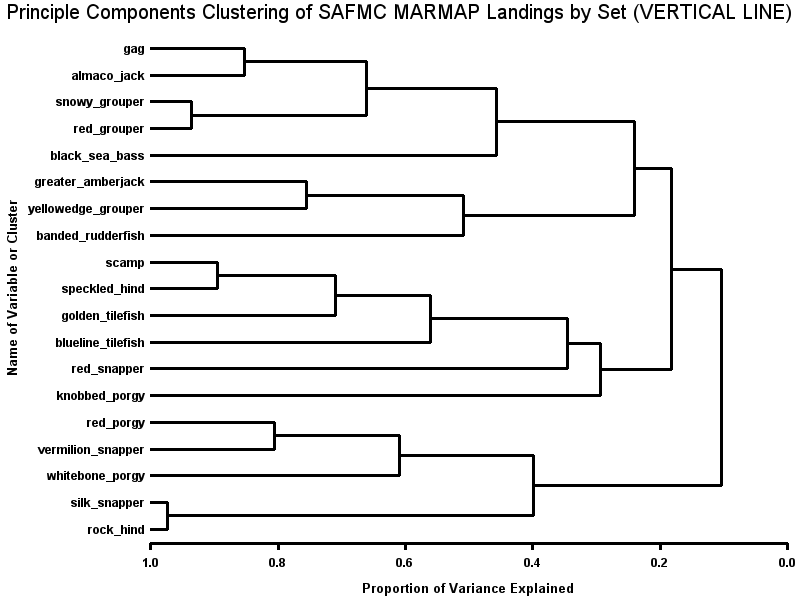 Dimension Reduction: MARMAP
(1977-2009)
<50 observations
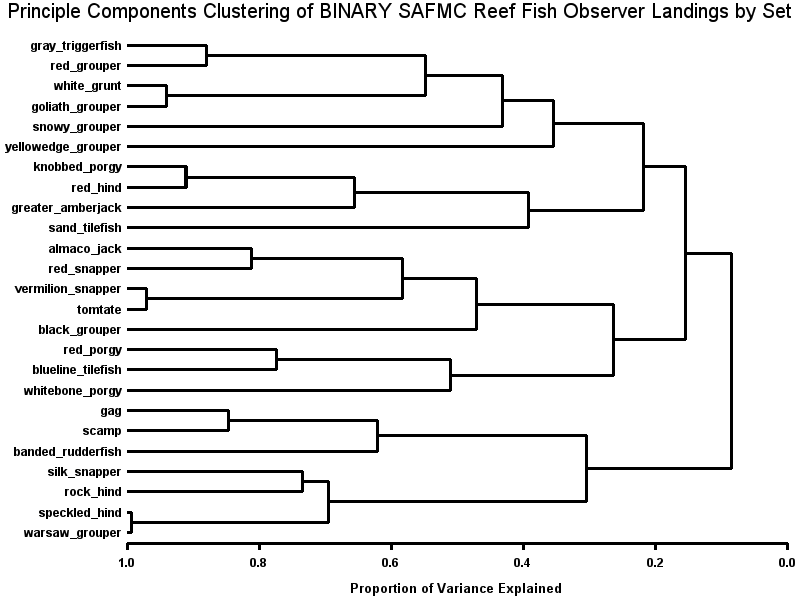 Dimension Reduction: RFOP
(2006-2009)
<200 observations
WHERE ARE THEY CAUGHT?
All Observations, Pooled Across Data Sources